10-8
These materials are by the Kongki Ka Project and are made available to you under the terms of the Creative Commons Attribution ShareAlike license 4.0.
You have permission to share and redistribute these materials in any format and to make reasonable revisions and adaptations of this translation, provided that:
You include the above licence and source information.
If you redistribute these materials or create derivatives, you must distribute your contributions under the same license as the original.
 
The Holy Bible, Berean Standard Bible, BSB is produced in cooperation with Bible Hub, Discovery Bible, OpenBible.com, and the Berean Bible Translation Committee. This text of God's Word has been dedicated to the public domain.
 
Hindi text is from Free Bibles India. This translation is made available under the terms of a Creative Commons Attribution-ShareAlike 4.0 International License.
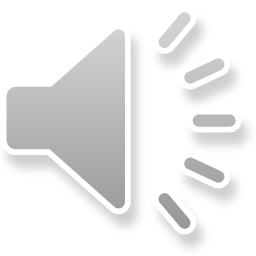 [Speaker Notes: checked]
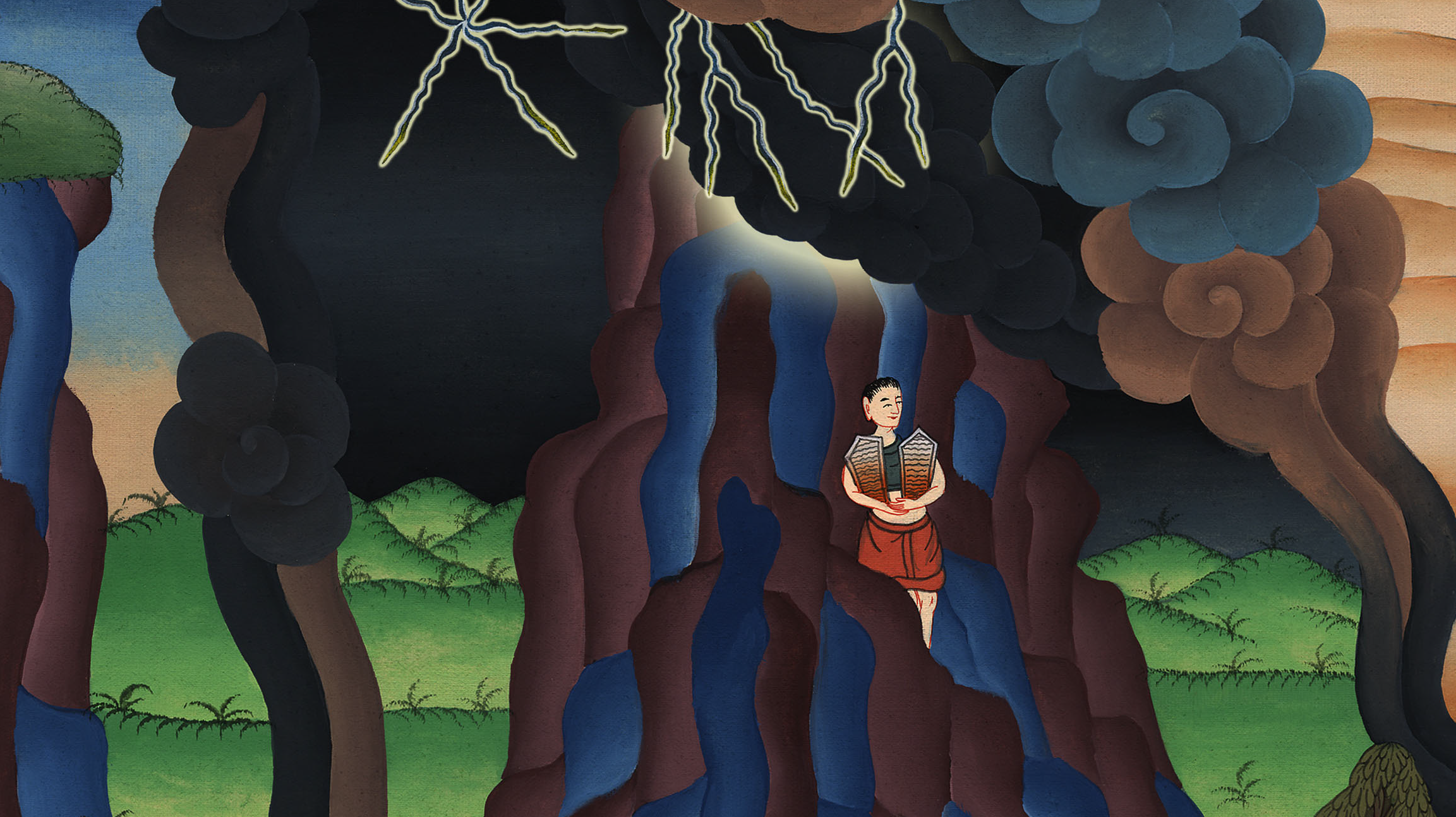 सीनै पर्वत पर यहोवा का दर्शन - निर्गमन 19 - 20 और 32-34
This work is licensed under a Creative Commons Attribution-ShareAlike 4.0 International License
Mount Sinai – Exodus 19 – 20 & 32-34
सीनै पर्वत पर यहोवा का दर्शन - निर्गमन 19 - 20 और 32-34
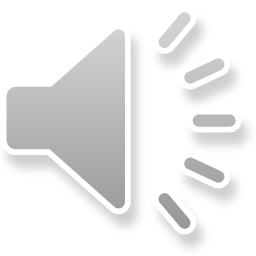 [Speaker Notes: First draft]
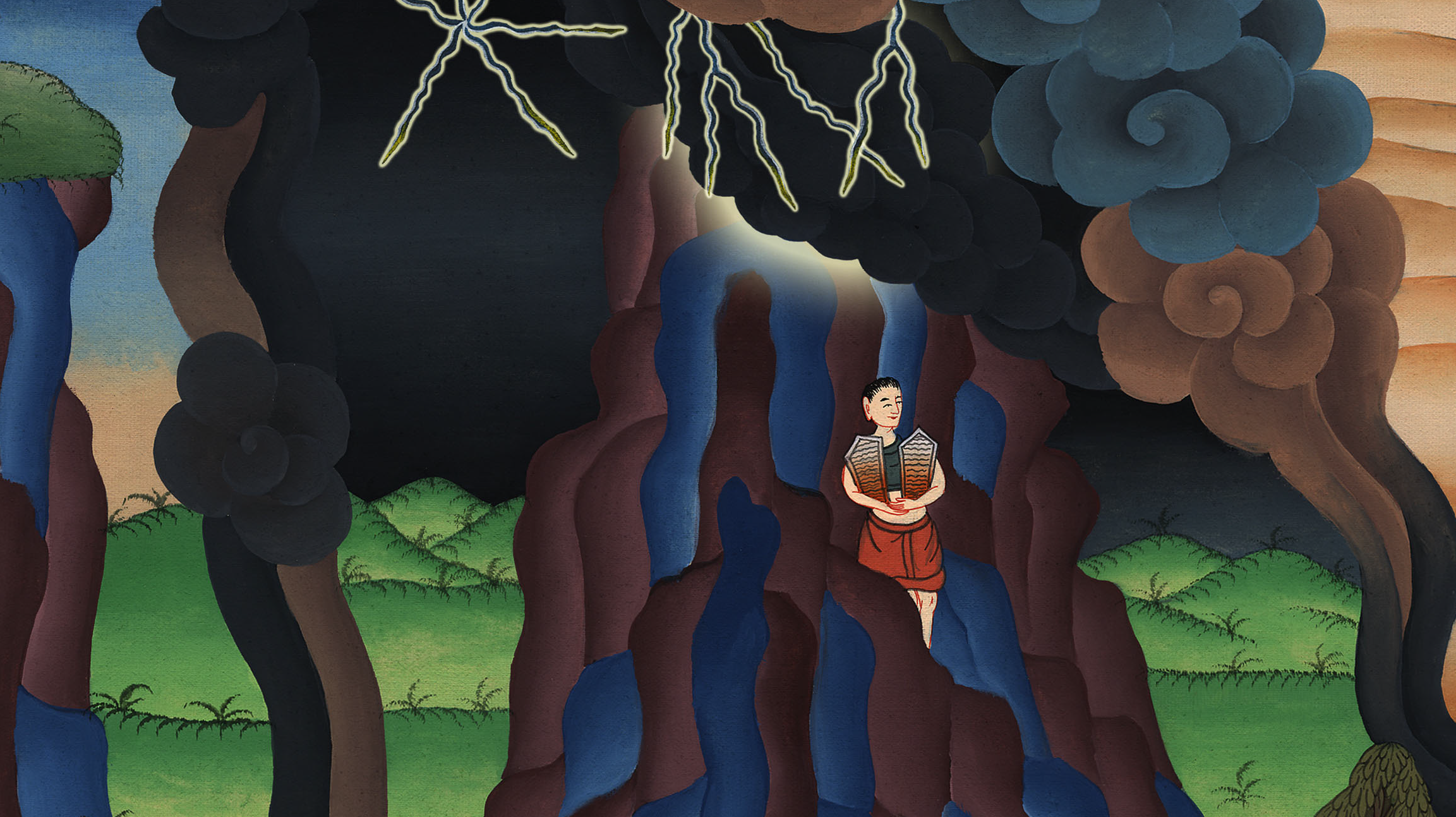 सीनै पर्वत पर यहोवा का दर्शन - निर्गमन 19 - 20 और 32-34
1In the third month, on the same day of the month  that the Israelites had left the land of Egypt, they came to the Wilderness of Sinai.
1इस्राएलियों को मिस्र देश से निकले हुए जिस दिन तीन महीने बीत चुके, उसी दिन वे सीनै के जंगल में आए।
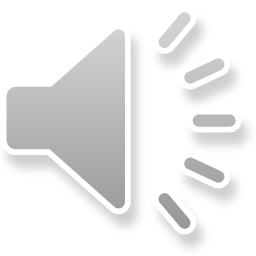 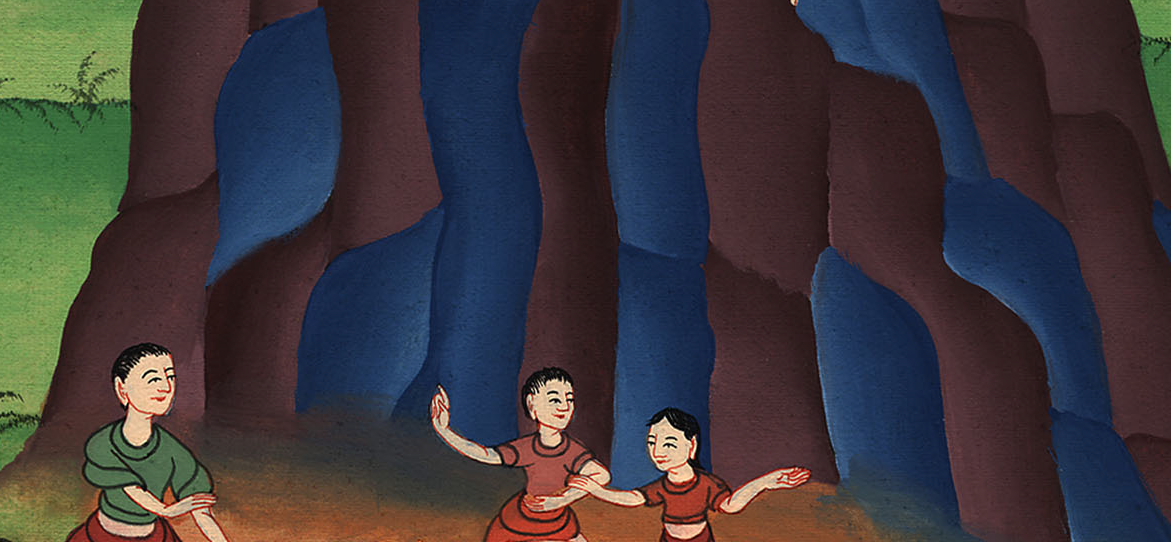 निर्गमन 19:1
3Then Moses went up to God, and the Lord called to him from the mountain, “This is what you are to tell the house of Jacob and explain to the sons of Israel:
3 तब मूसा पर्वत पर परमेश्वर के पास चढ़ गया, और यहोवा ने पर्वत पर से उसको पुकारकर कहा, “याकूब के घराने से ऐसा कह, और इस्राएलियों को मेरा यह वचन सुना,
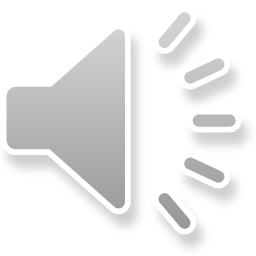 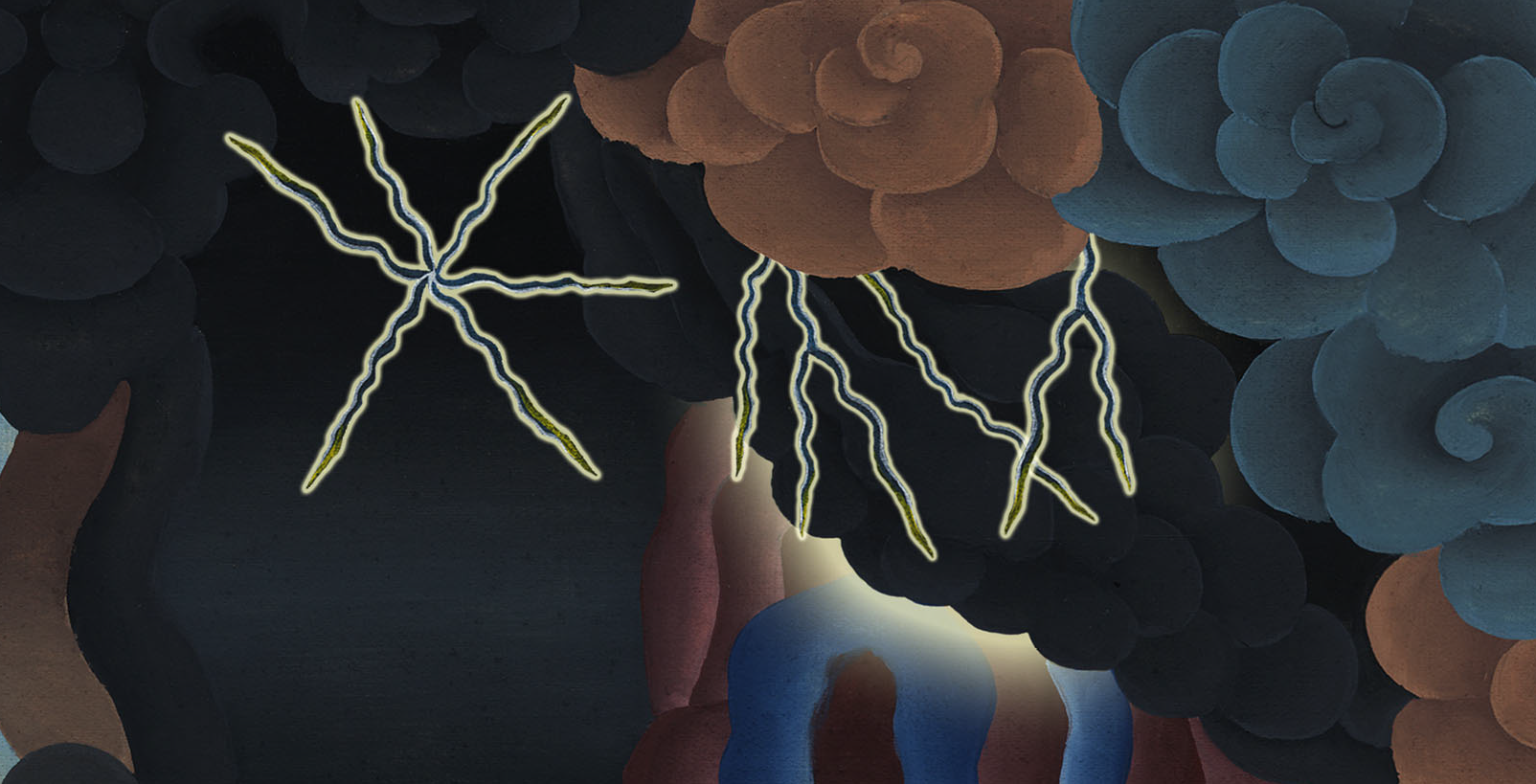 निर्गमन 19:3
4‘You have seen for yourselves what I did to Egypt, and how I carried you on eagles’ wings and brought you to Myself.
4 ‘तुम ने देखा है कि मैंने मिस्रियों से क्या-क्या किया; तुम को मानो उकाब पक्षी के पंखों पर चढ़ाकर अपने पास ले आया हूँ।
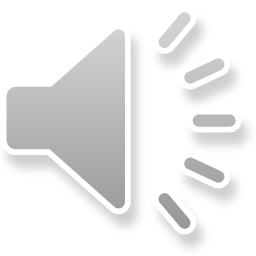 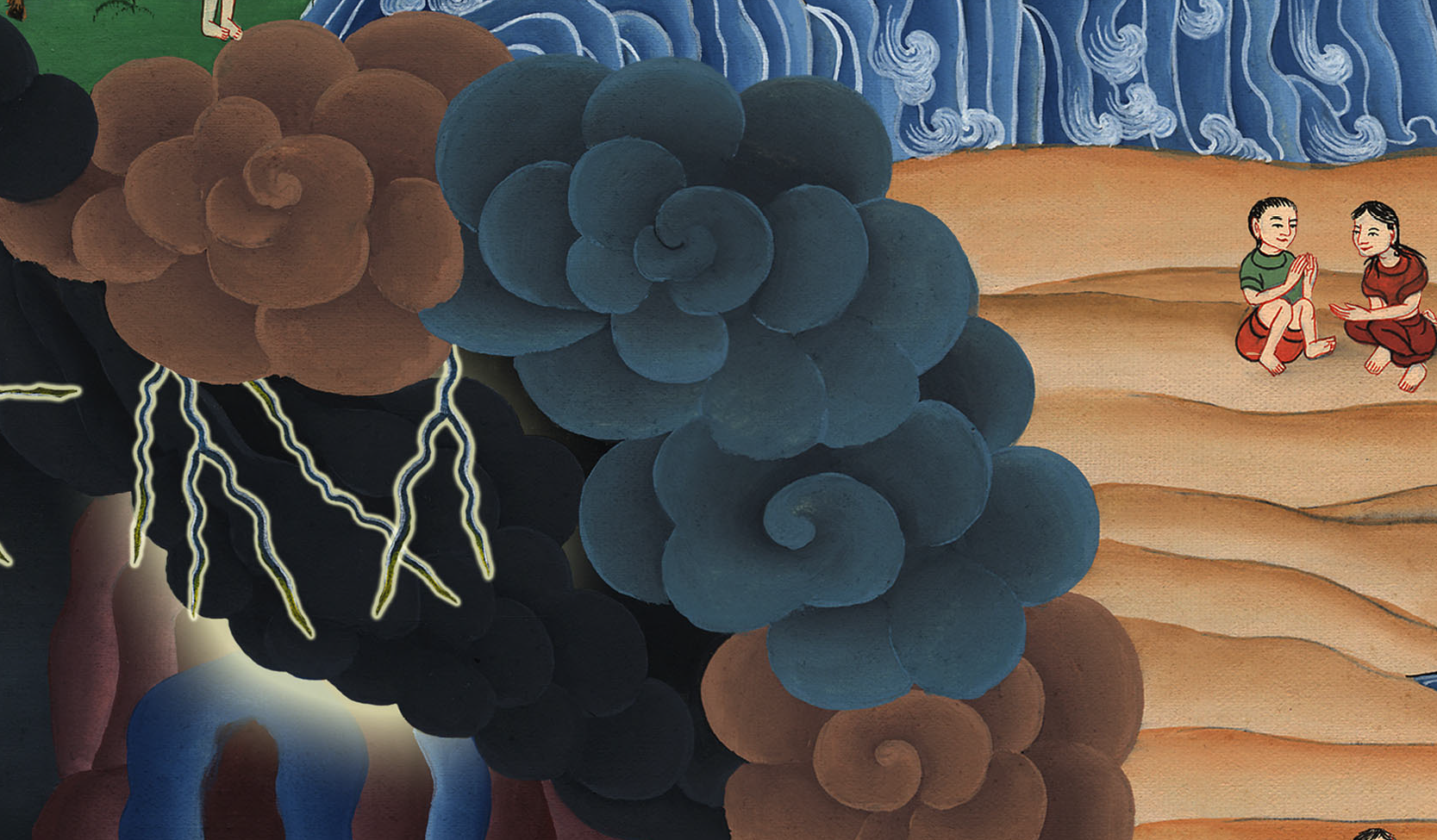 निर्गमन 19:4
5Now if you will indeed obey My voice and keep My covenant, you will be My treasured possession out of all the nations—for the whole earth is Mine.
5 इसलिए अब यदि तुम निश्चय मेरी मानोगे, और मेरी वाचा का पालन करोगे, तो सब लोगों में से तुम ही मेरा निज धन ठहरोगे; समस्त पृथ्वी तो मेरी है।
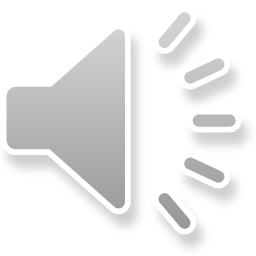 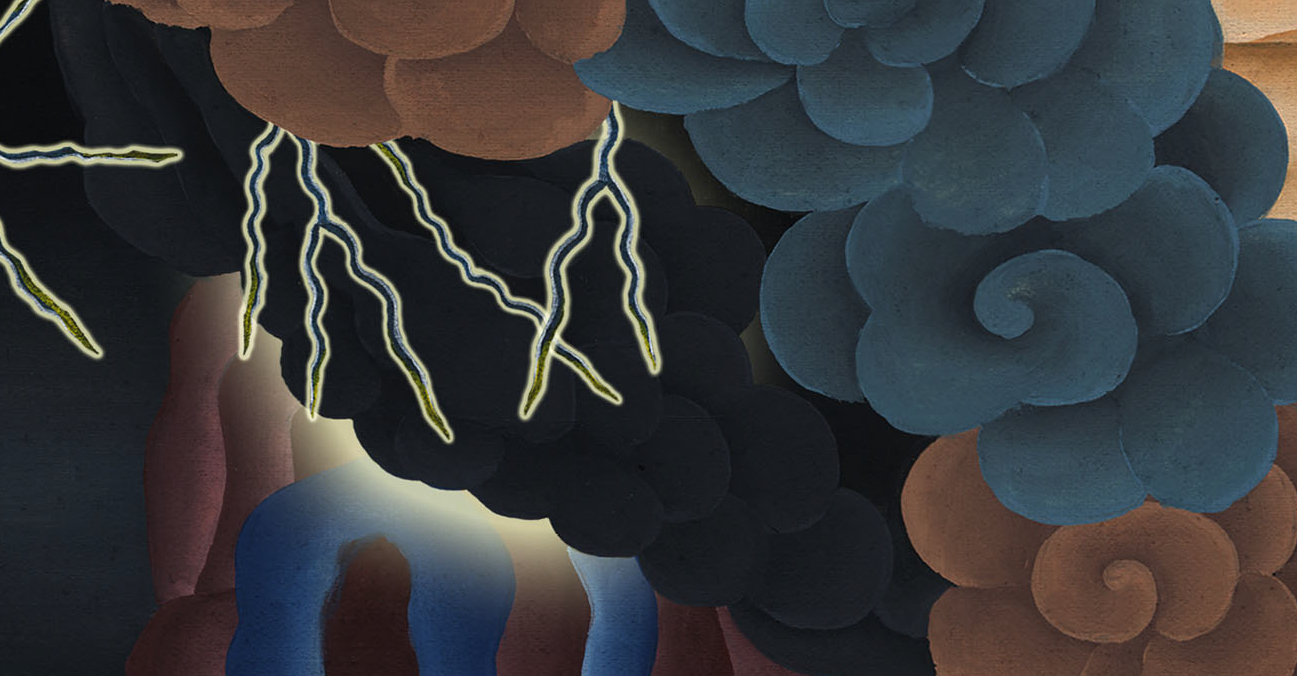 निर्गमन 19:5
6And unto Me you shall be a kingdom of priests and a holy nation.’ These are the words that you are to speak to the Israelites.”
6 और तुम मेरी दृष्टि में याजकों का राज्यa और पवित्र जाति ठहरोगे।’ जो बातें तुझे इस्राएलियों से कहनी हैं वे ये ही हैं।”
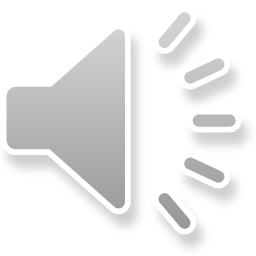 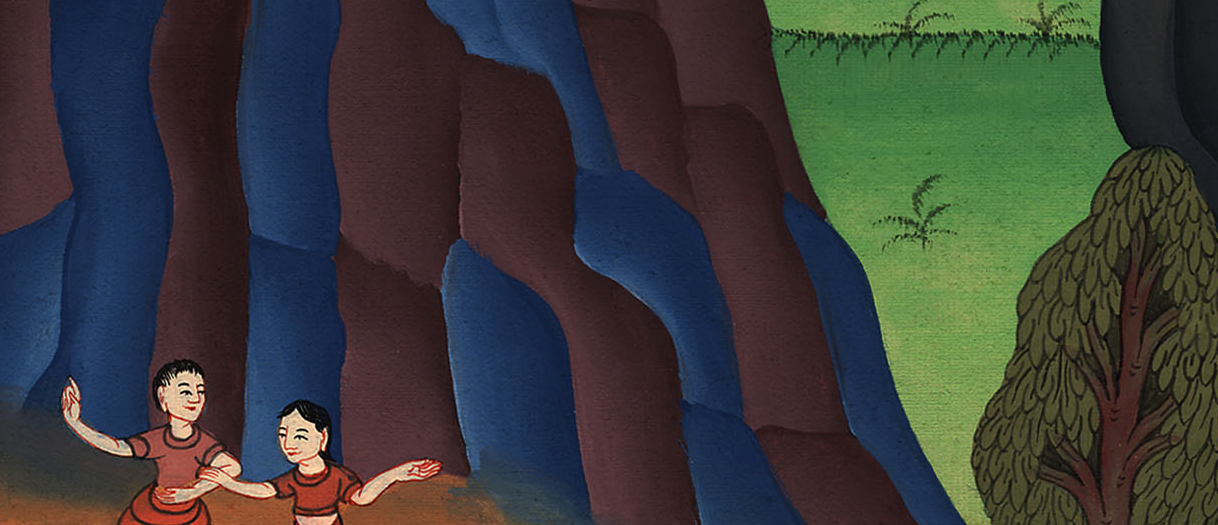 निर्गमन 19:6
16On the third day, when morning came, there was thunder and lightning. A thick cloud was upon the mountain, and a very loud blast of the ram’s horn went out, so that all the people in the camp trembled.
16 जब तीसरा दिन आया तब भोर होते बादल गरजने और बिजली चमकने लगी, और पर्वत पर काली घटा छा गई, फिर नरसिंगे का शब्द बड़ा भारी हुआ, और छावनी में जितने लोग थे सब काँप उठे।
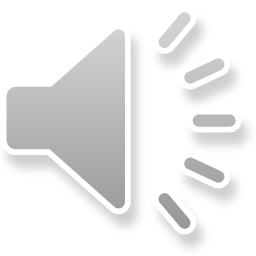 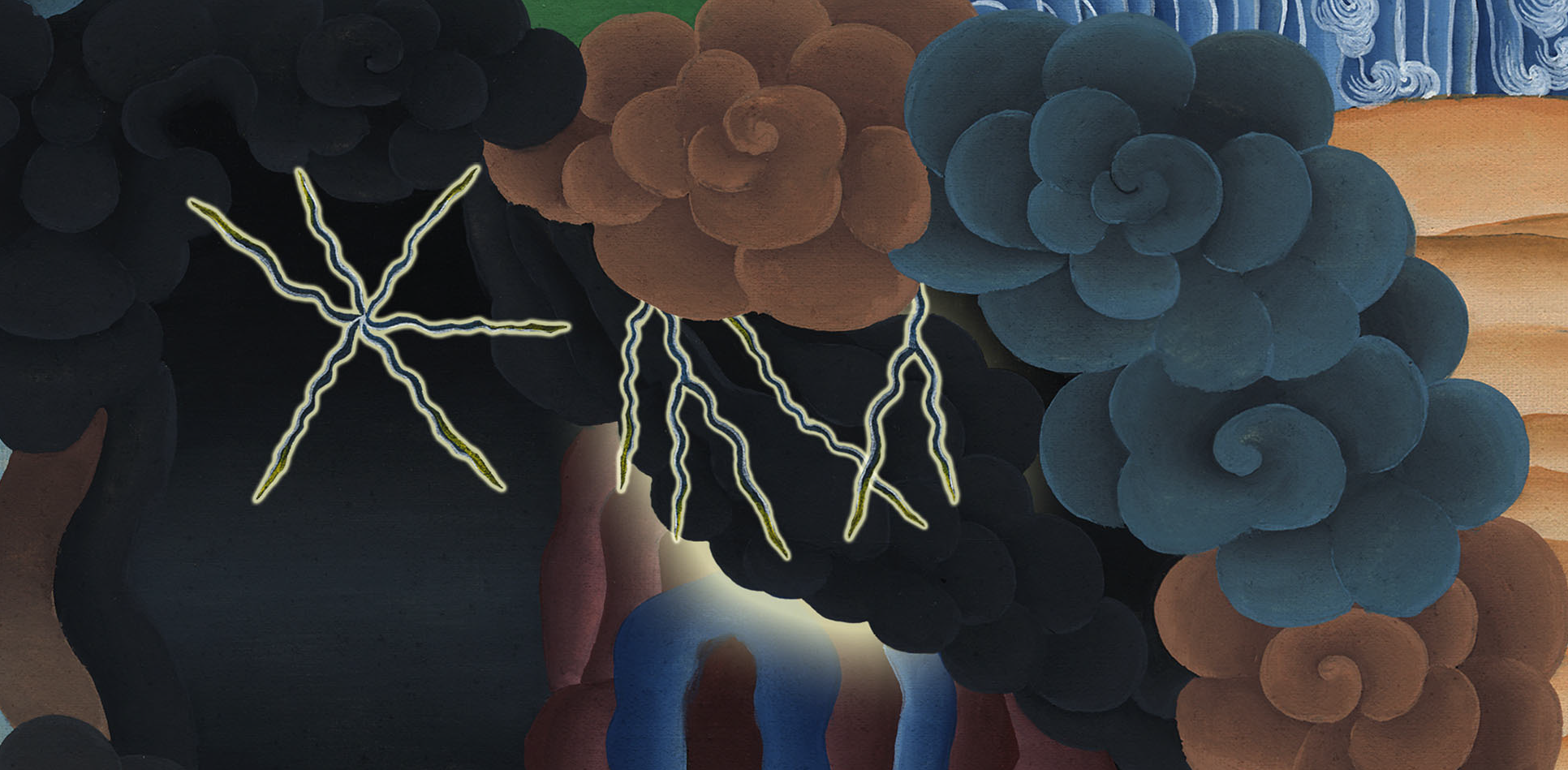 निर्गमन 19:16
17Then Moses brought the people out of the camp to meet with God, and they stood at the foot of the mountain.
17 तब मूसा लोगों को परमेश्वर से भेंट करने के लिये छावनी से निकाल ले गया; और वे पर्वत के नीचे खड़े हुए।
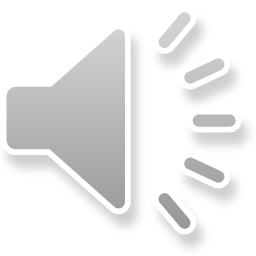 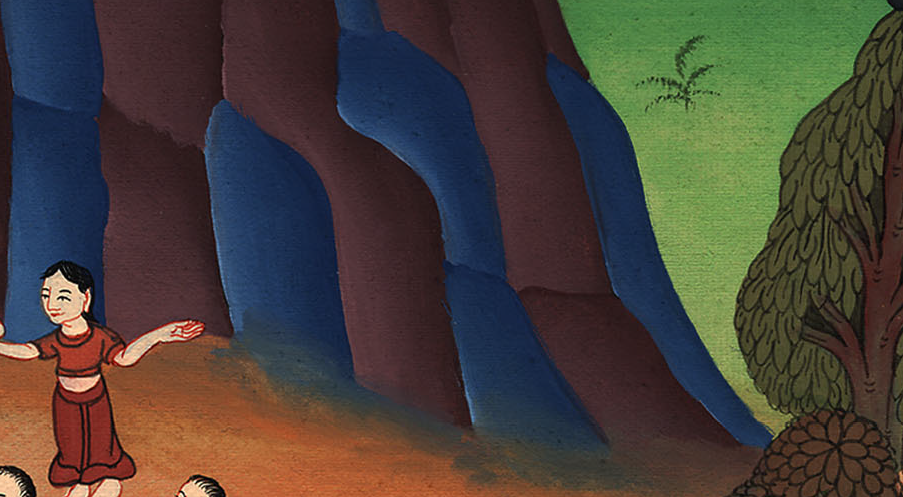 निर्गमन 19:17
18Mount Sinai was completely enveloped in smoke, because the Lord had descended on it in fire. And the smoke rose like the smoke of a furnace, and the whole mountain quaked violently.
18 और यहोवा जो आग में होकर सीनै पर्वत पर उतरा था, इस कारण समस्त पर्वत धुएँ से भर गया; और उसका धुआँ भट्ठे का सा उठ रहा था, और समस्त पर्वत बहुत काँप रहा था।
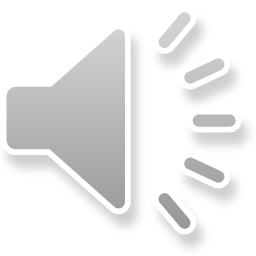 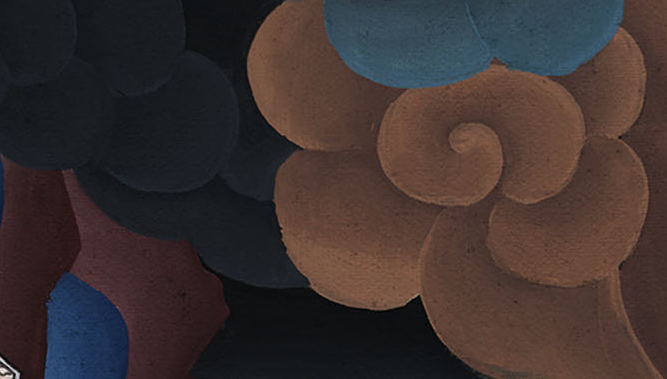 निर्गमन 19:18
20The Lord descended to the top of Mount Sinai and called Moses to the summit. So Moses went up,
20 और यहोवा सीनै पर्वत की चोटी पर उतरा; और मूसा को पर्वत की चोटी पर बुलाया और मूसा ऊपर चढ़ गया।
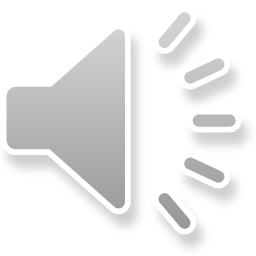 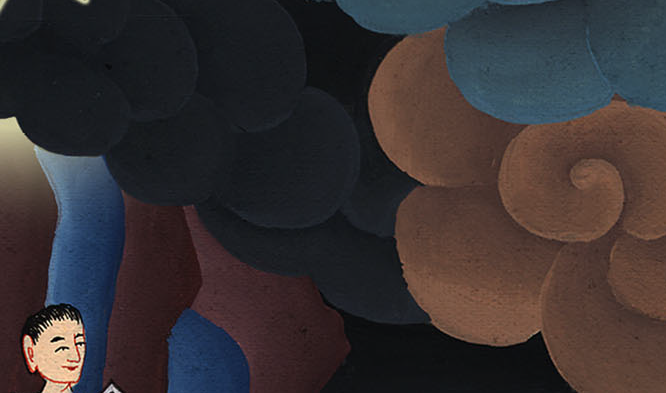 निर्गमन 19:20
1And God spoke all these words:
2“I am the Lord your God, who brought you out of the land of Egypt, out of the house of slavery.
1 तब परमेश्वर ने ये सब वचन कहे, 2 “मैं तेरा परमेश्वर यहोवा हूँ, जो तुझे दासत्व के घर अर्थात् मिस्र देश से निकाल लाया है।
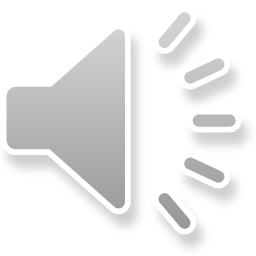 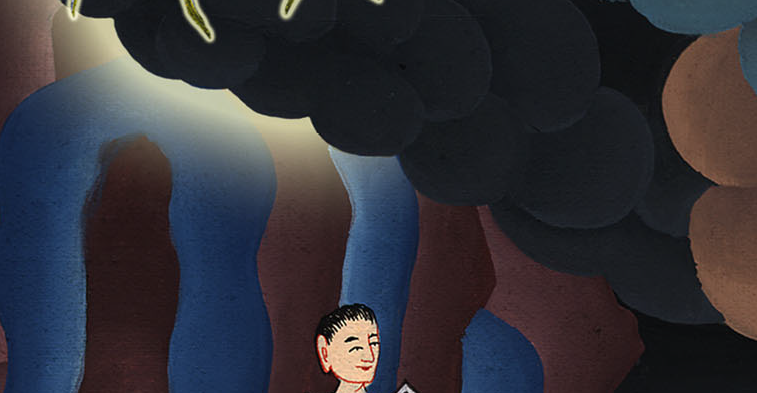 निर्गमन 20:1,2
3You shall have no other gods before Me.
4You shall not make for yourself an idol in the form of anything in the heavens above, on the earth below, or in the waters beneath.
3 “तू मुझे छोड़a दूसरों को परमेश्वर करके न मानना।
4 “तू अपने लिये कोई मूर्तिb खोदकर न बनाना, न किसी की प्रतिमा बनाना, जो आकाश में, या पृथ्वी पर, या पृथ्वी के जल में है।
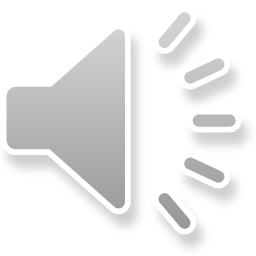 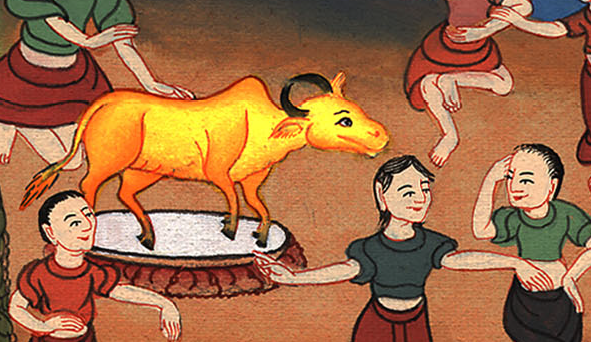 निर्गमन 20:3
5You shall not bow down to them or worship them; for I, the Lord your God, am a jealous God, visiting the iniquity of the fathers on their children to the third and fourth generations of those who hate Me,
5 तू उनको दण्डवत् न करना, और न उनकी उपासना करना; क्योंकि मैं तेरा परमेश्वर यहोवा जलन रखनेवाला परमेश्वर हूँ, और जो मुझसे बैर रखते हैं, उनके बेटों, पोतों, और परपोतों को भी पितरों का दण्ड दिया करता हूँ,
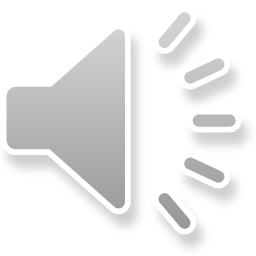 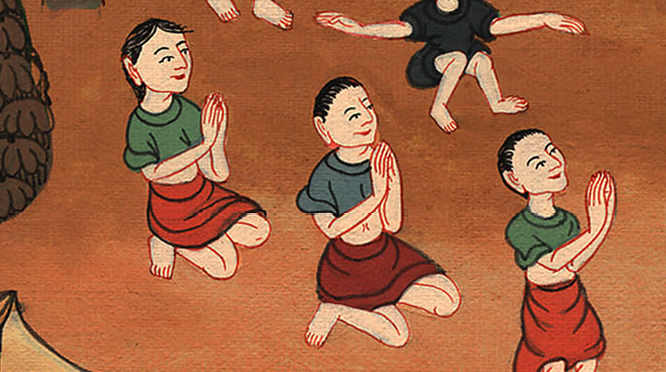 निर्गमन 20:5
6but showing loving devotion to a thousand generations  of those who love Me and keep My commandments.
6 और जो मुझसे प्रेम रखते और मेरी आज्ञाओं को मानते हैं, उन हजारों पर करुणा किया करता हूँ।
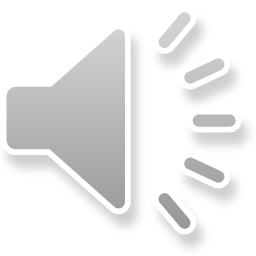 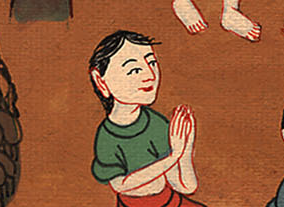 निर्गमन 20:6
7You shall not take the name of the Lord your God in vain, for the Lord will not leave anyone unpunished who takes His name in vain.
7 “तू अपने परमेश्वर का नाम व्यर्थ न लेना; क्योंकि जो यहोवा का नाम व्यर्थ ले वह उसको निर्दोष न ठहराएगा।
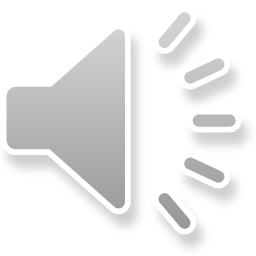 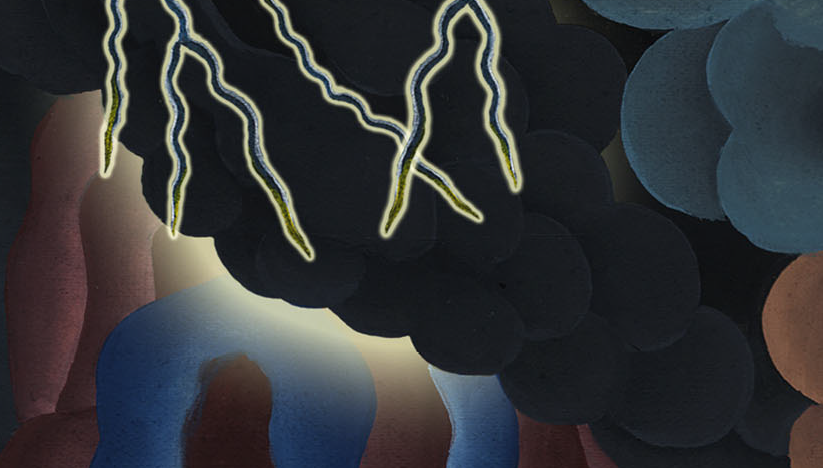 निर्गमन 20:7
8Remember the Sabbath day by keeping it holy. 9Six days you shall labor and do all your work,
8 “तू विश्रामदिन को पवित्र मानने के लिये स्मरण रखनाc। 9 छः दिन तो तू परिश्रम करके अपना सब काम-काज करना;
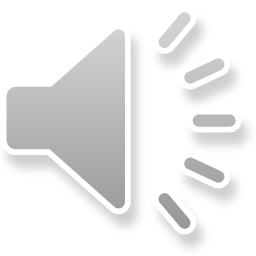 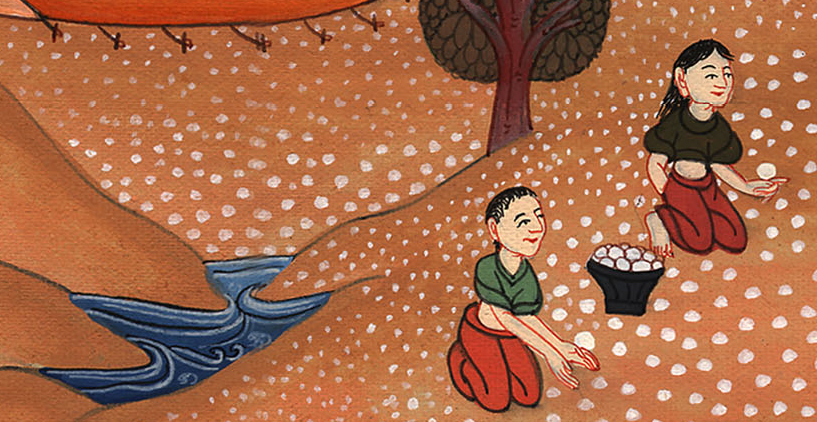 निर्गमन 20:8
10but the seventh day is a Sabbath to the Lord your God, on which you must not do any work—neither you, nor your son or daughter, nor your manservant or maidservant or livestock, nor the foreigner within your gates.
10 परन्तु सातवाँ दिन तेरे परमेश्वर यहोवा के लिये विश्रामदिन है। उसमें न तो तू किसी भाँति का काम-काज करना, और न तेरा बेटा, न तेरी बेटी, न तेरा दास, न तेरी दासी, न तेरे पशु, न कोई परदेशी जो तेरे फाटकों के भीतर हो।
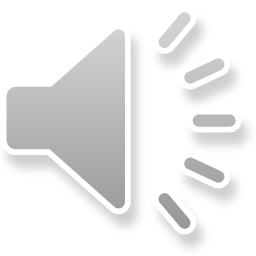 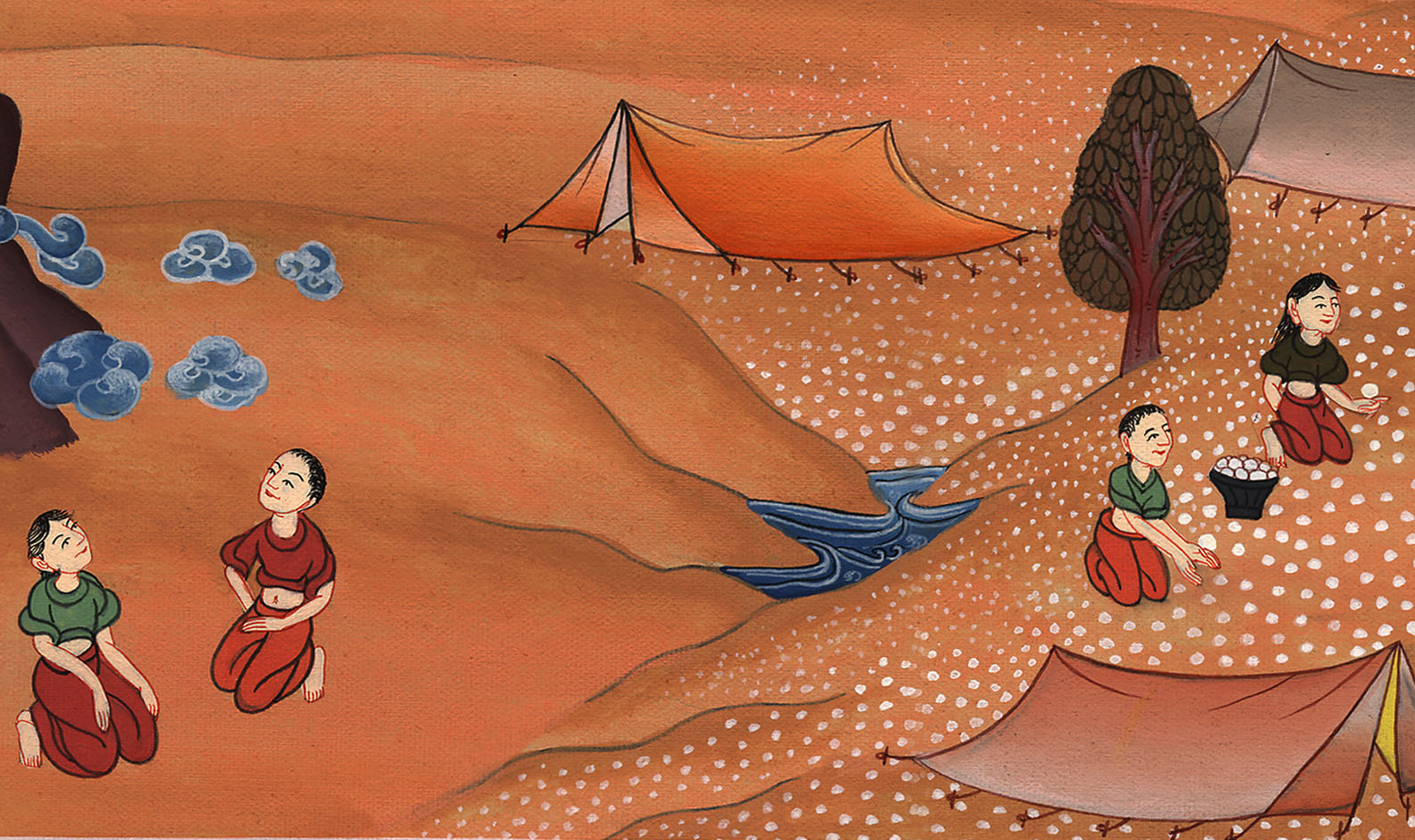 निर्गमन 20:10
11For in six days the Lord made the heavens and the earth and the sea and all that is in them, but on the seventh day He rested. Therefore the Lord blessed the Sabbath day and set it apart as holy.
11 क्योंकि छः दिन में यहोवा ने आकाश और पृथ्वी, और समुद्र, और जो कुछ उनमें है, सब को बनाया, और सातवें दिन विश्राम किया; इस कारण यहोवा ने विश्रामदिन को आशीष दी और उसको पवित्र ठहराया।
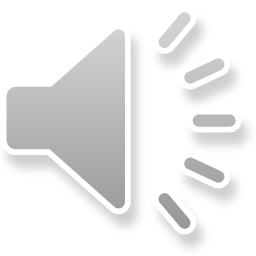 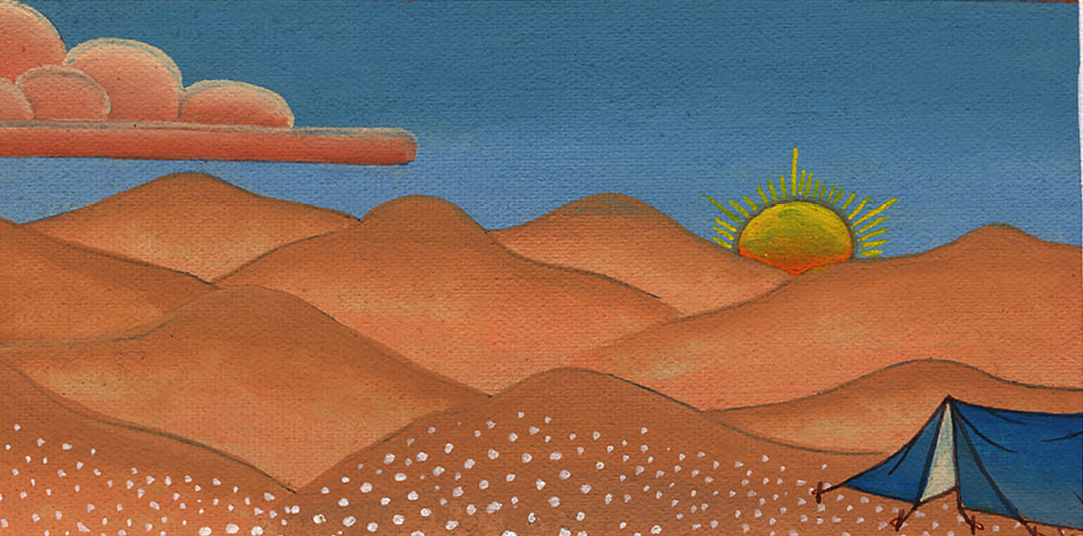 निर्गमन 20:11
12Honor your father and mother, so that your days may be long in the land that the Lord your God is giving you.
12 “तू अपने पिता और अपनी माता का आदर करना, जिससे जो देश तेरा परमेश्वर यहोवा तुझे देता है उसमें तू बहुत दिन तक रहने पाए।
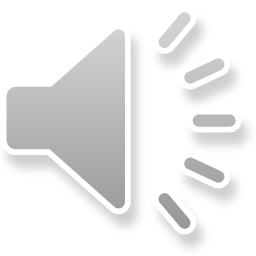 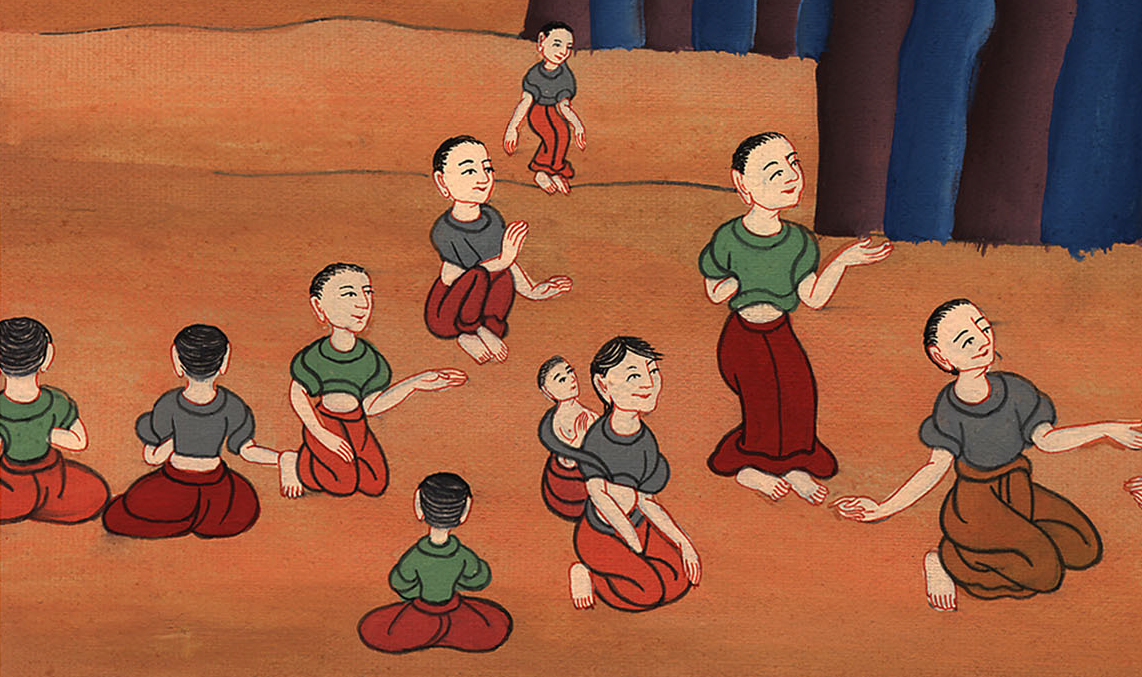 निर्गमन 20:12
13You shall not murder.
14You shall not commit adultery.
15You shall not steal.
16You shall not bear false witness against your neighbor.
13 “तू खून न करना।
14 “तू व्यभिचार न करना।
15 “तू चोरी न करना।
16 “तू किसी के विरुद्ध झूठी साक्षी न देना।
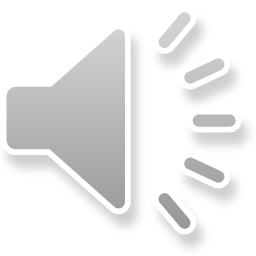 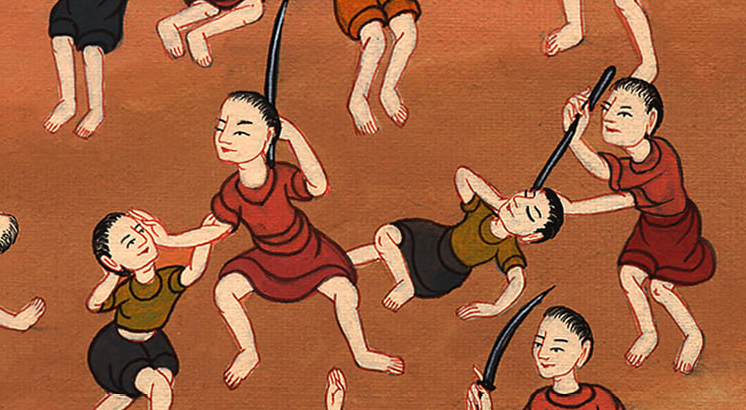 निर्गमन 20:13
17You shall not covet  your neighbor’s house. You shall not covet your neighbor’s wife, or his manservant or maidservant, or his ox or donkey, or anything that belongs to your neighbor.”
17 “तू किसी के घर का लालच न करना; न तो किसी की पत्नी का लालच करना, और न किसी के दास-दासी, या बैल गदहे का, न किसी की किसी वस्तु का लालच करना।”
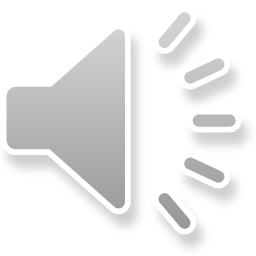 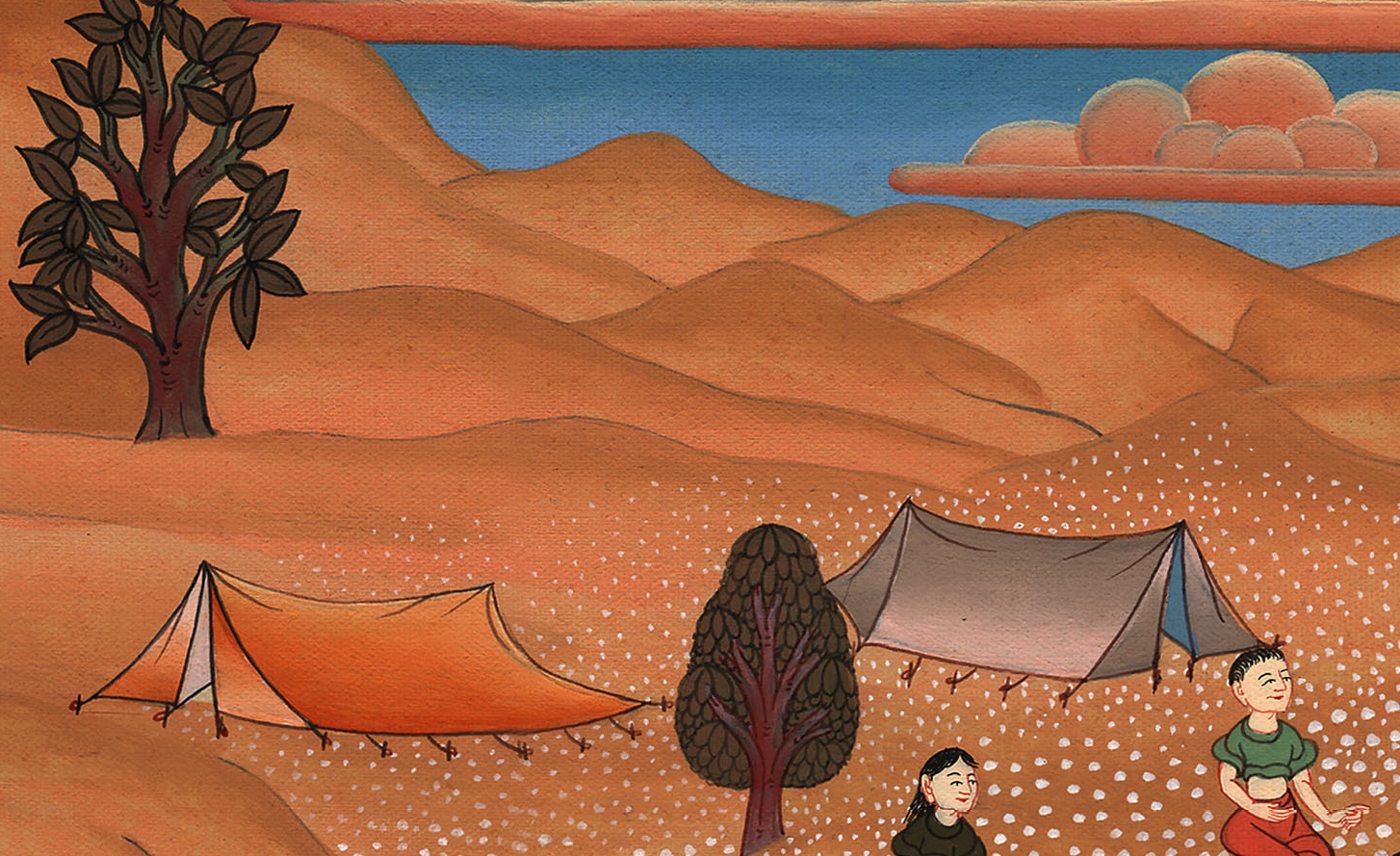 निर्गमन 20:17
18When all the people witnessed the thunder and lightning, the sounding of the ram’s horn, and the mountain enveloped in smoke, they trembled and stood at a distance.
18 और सब लोग गरजने और बिजली और नरसिंगे के शब्द सुनते, और धुआँ उठते हुए पर्वत को देखते रहे, और देखके, काँपकर दूर खड़े हो गए;
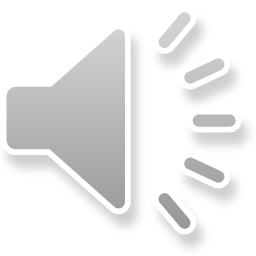 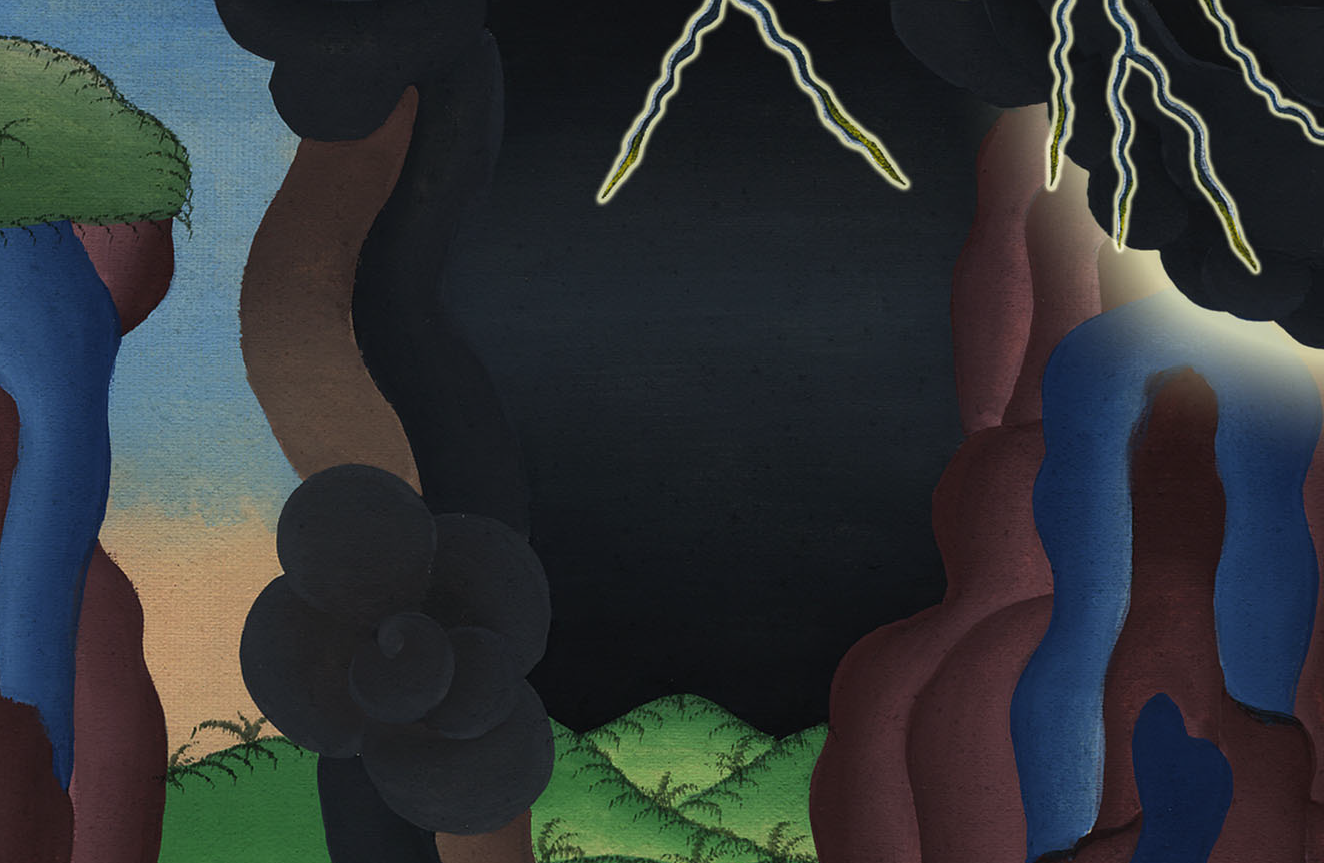 निर्गमन 20:18